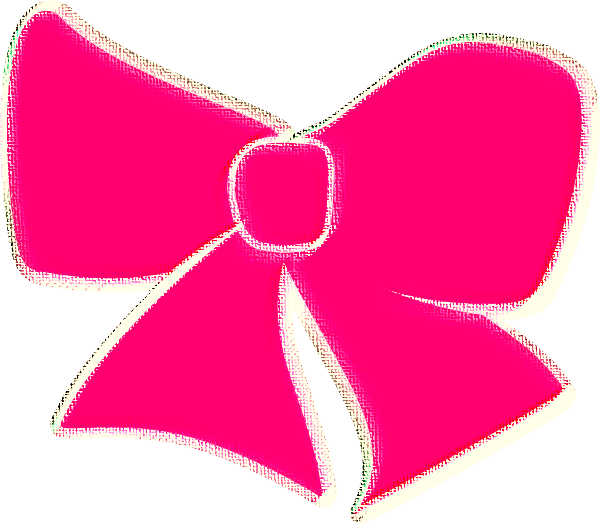 Gifts
Making a Wishlist
What GIFTS would you like to RECEIVE?
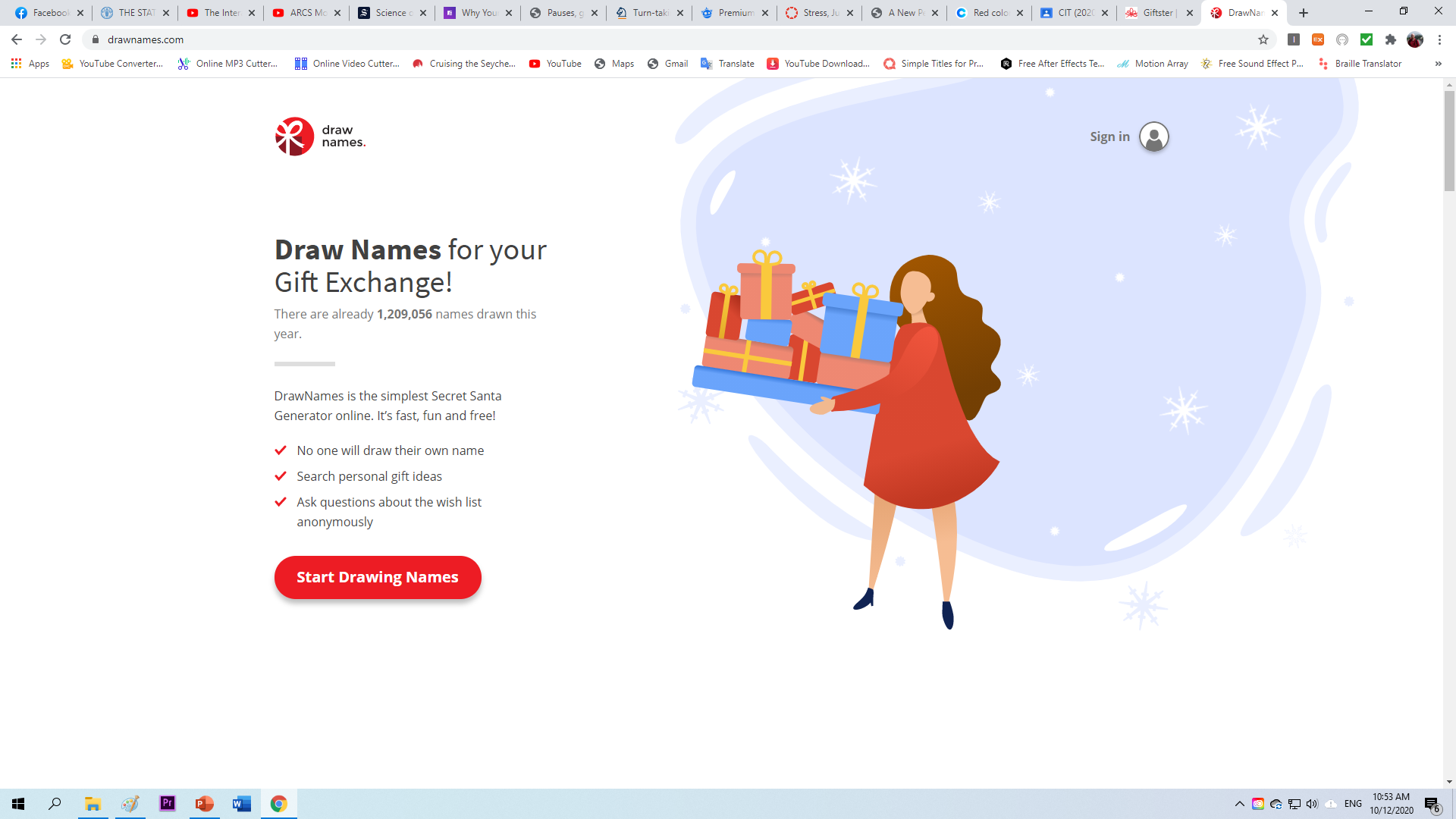 drawnames
What can you say?
When you give a gift
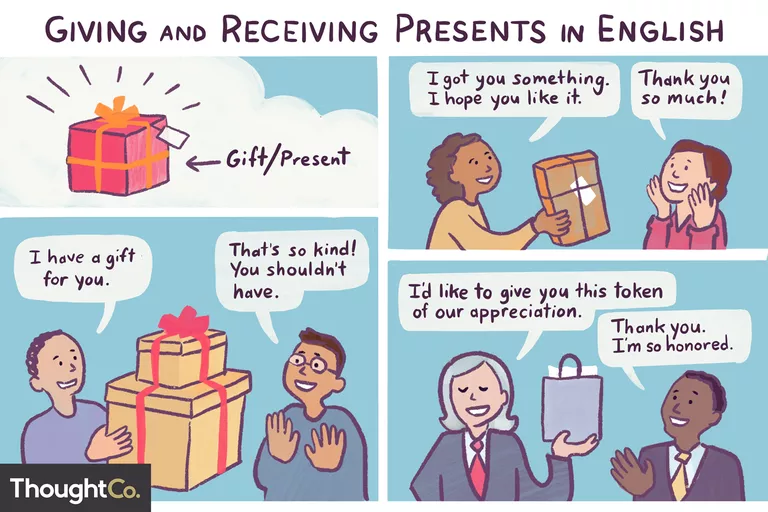 Informal
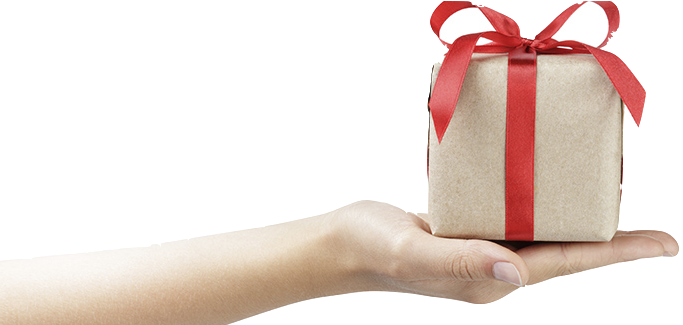 I got you something. I hope you like it.
Look what I have for you!
I thought you might like this for...
Happy Birthday! Here's a little (gift/present) for you.
Enjoy!
It's only something small, but I hope you like it.
Here's a little present for you.
Guess what I bought you!
Formal
_________, I'd like to give you this (present/gift).

_________, This is a present that (I/we/staff) got you. 

I'd like to present you with this...(very formal, used when giving an award or special present)

In the name of _________, I'd like to give you this present. (also very formal)

Here is a token of our appreciation.
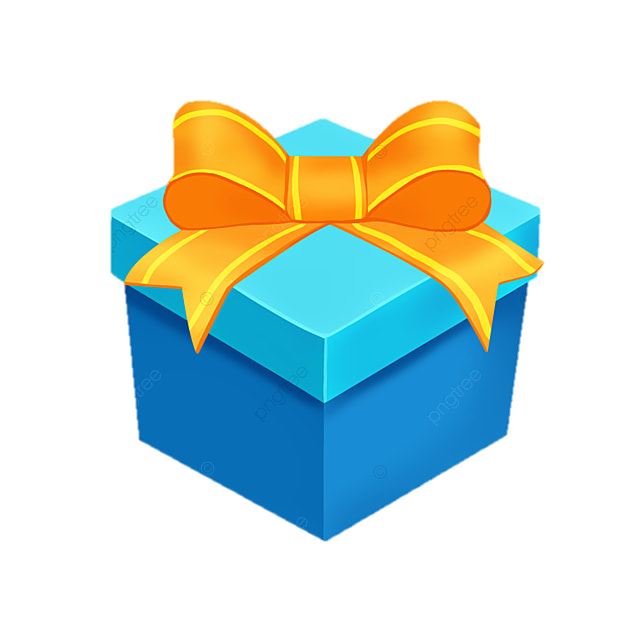 Compliments
You are looking for that ONE piece of TRUTH.
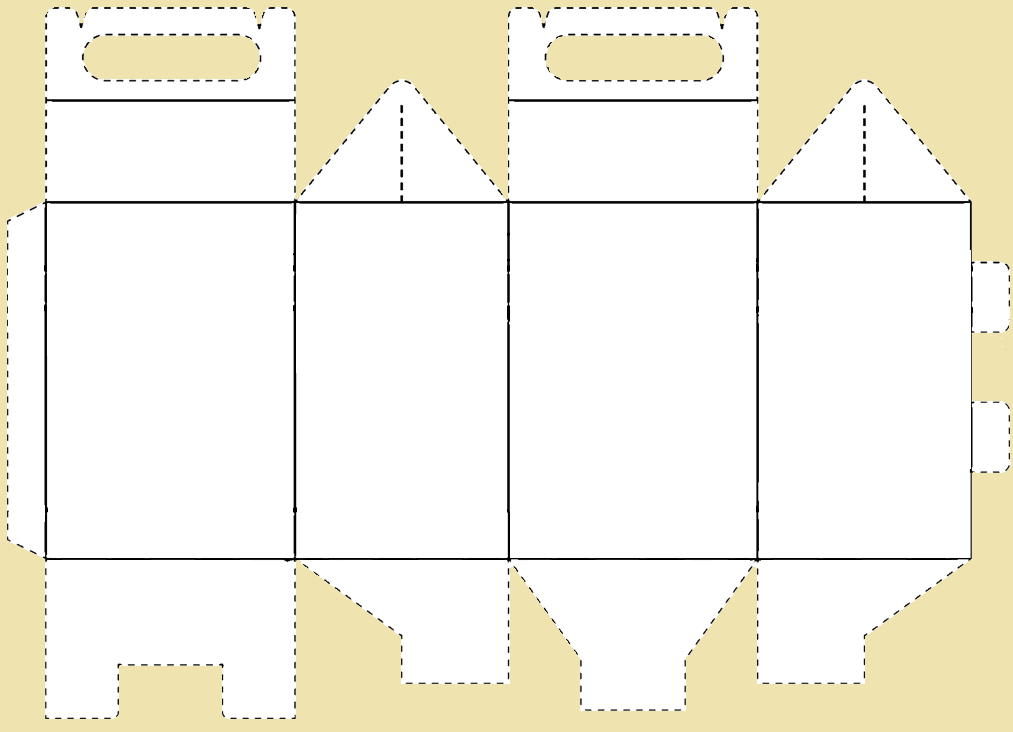 Gift Giving Game
Secret Santa
Rules
Put your name in the hat (app)
Take a name (app)
You must find a gift for that person

Cut something from the magazine that they would like
Put it in the ‘gift box’
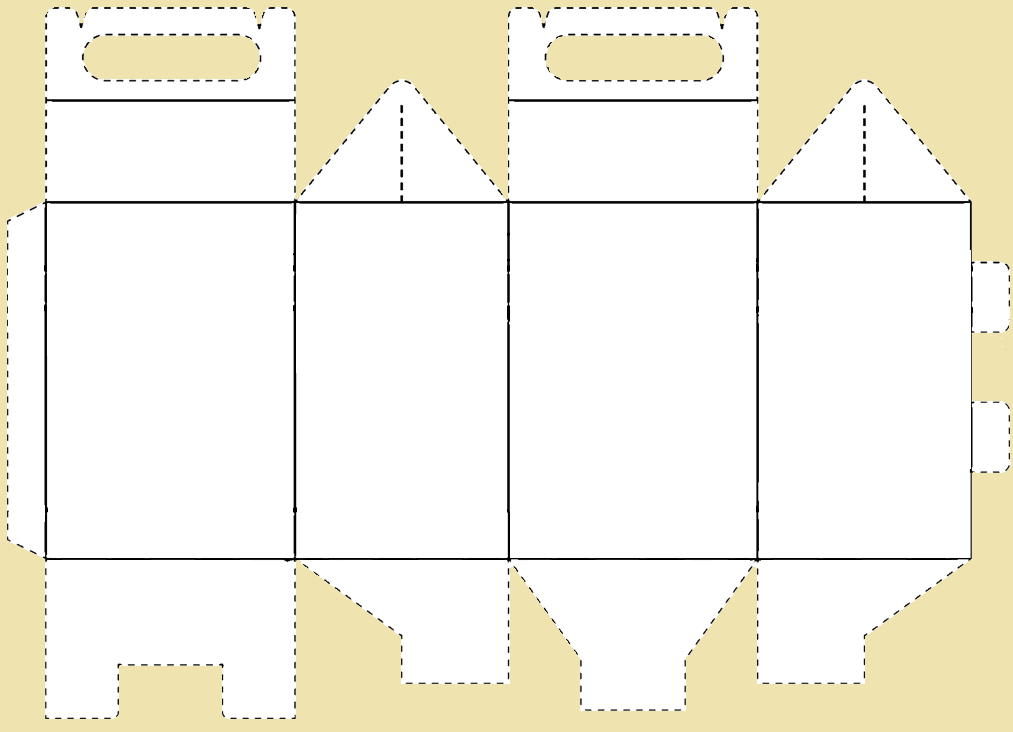 Non-Physical Gifts
Gifts are not always physical
High Five
Hug
Help
Homemade
Favors 
Friendship/Lover gift certificates 
Love
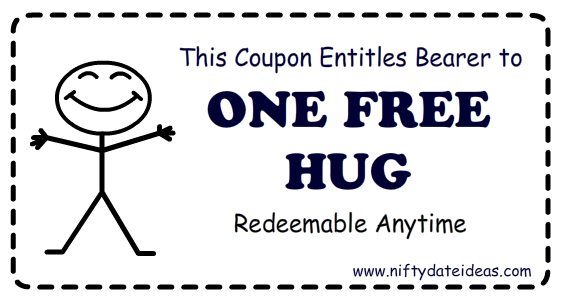 What makes a gift good?
Discuss 
What are quality gifts?
What is meaningful?
What do you like?
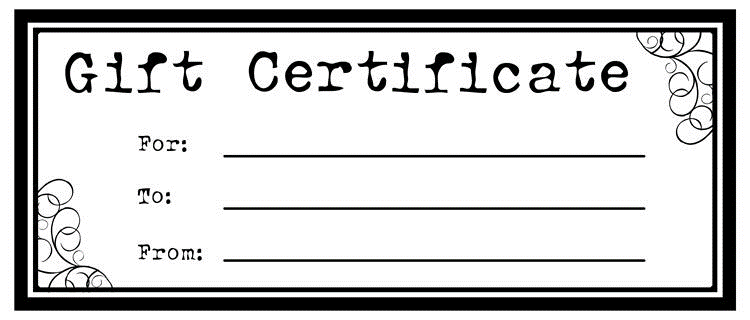 Christmas Conversation Class
Everyone brings one wrapped gift worth 10,000 won.
(2020.12.23)
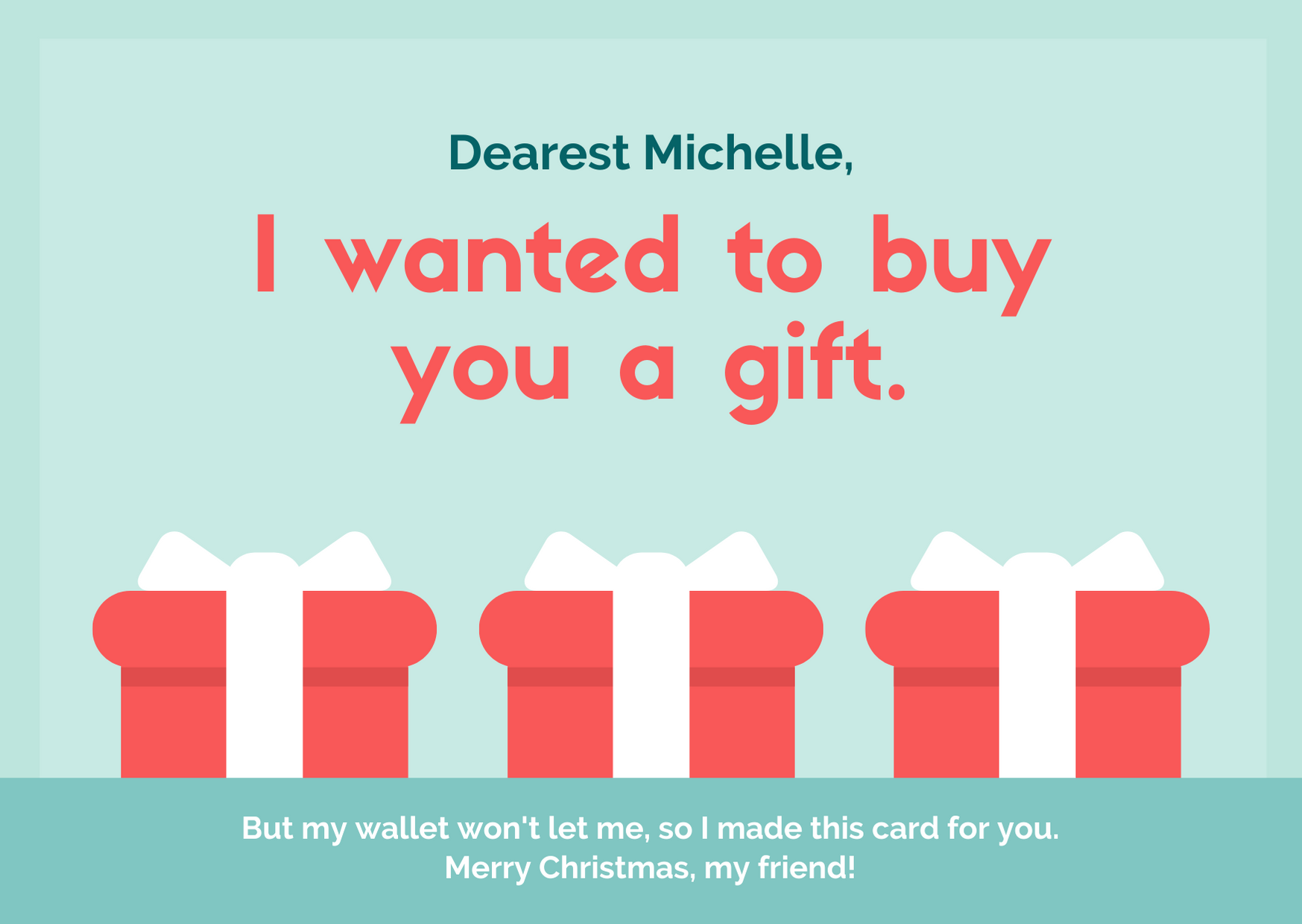 Learn What do Say in English When You Give or Receive a Gift
https://www.thoughtco.com/giving-and-receiving-presents-in-english-1212057
Draw Names for your Gift Exchange!
https://www.drawnames.com/